«Родительский клуб» как направление работы Ресурсного центра
Бобина Анастасия александровна,
Педагог-психолог 
Когобу шовз г. кирово-чепецка
Семья - микросоциум, в котором, не только протекает жизнь ребенка, но и формируются его жизненные компетенции.  
Семьи отличаются друг от друга, каждая из них уникальна, так же, как и ребенок, который в ней воспитывается. 
Вот почему и спектр проблем семьи, особенности внутрисемейных отношений и, следовательно, работа с семьей становится уникальна в каждом отдельном случае.
Для решения этой задачи в 2019-20 учебном году в нашей школе был запущен новый социальный проект - родительский клуб «МЫ вместе!»
	Это педагогическое творческое пространство, в котором педагоги и родители выступают на равных как соавторы, творческие единомышленники, ищущие общие точки соприкосновения, доверяющие друг другу.
оСобенности родителей детей с ТМНР
Игнорирование своих потребностей
2.  Общее утомление
3.  Привычка к одиночеству
Работа клуба строится на базе активной родительской общественности одного из классов, но двери клуба открыты и для родителей обучающихся всех классов школы и города.
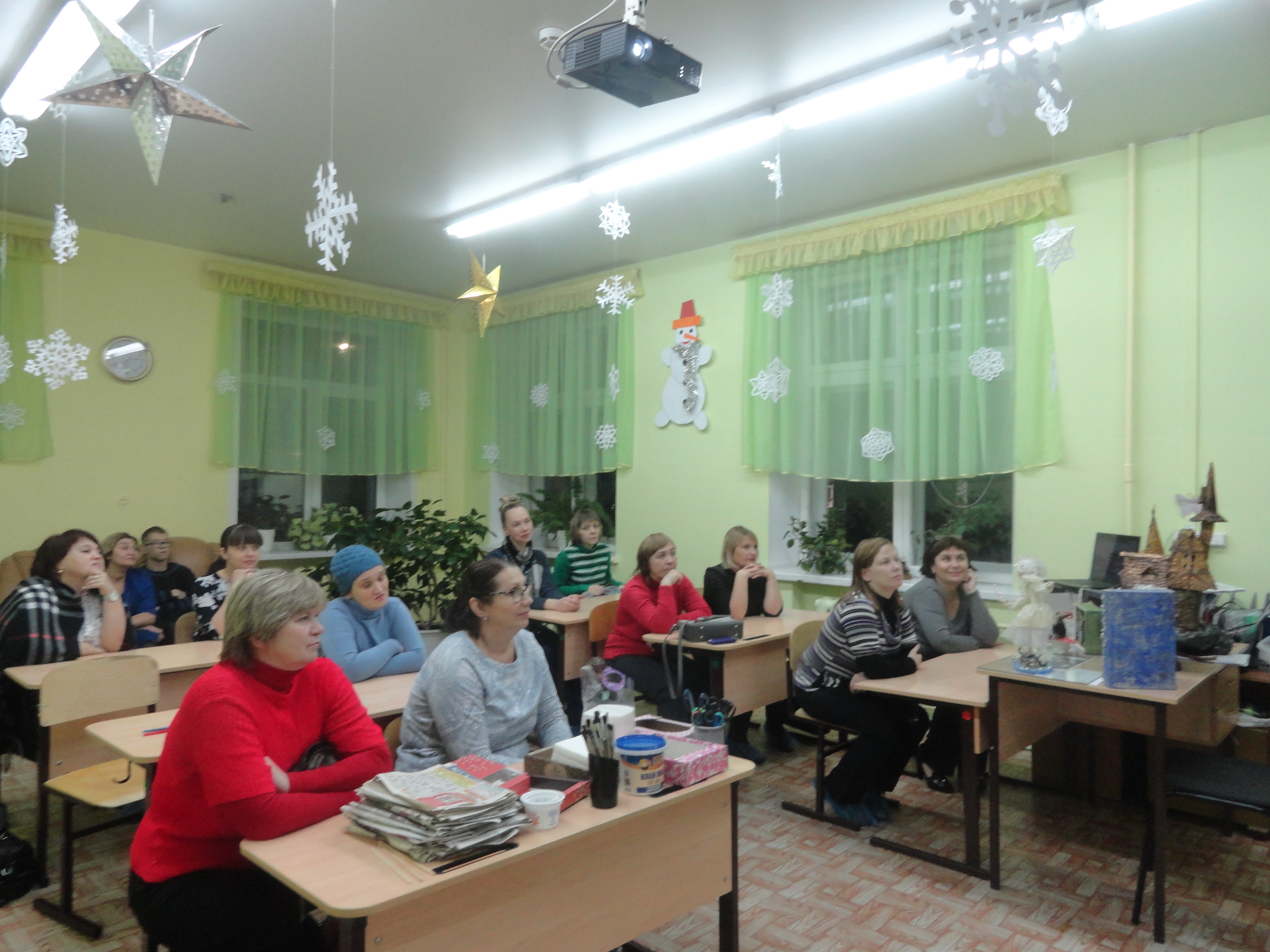 «Осеннее настроение»
арт- терапевтическая мастерская педагога-психолога Мохнаткиной Натальи Валерьевны
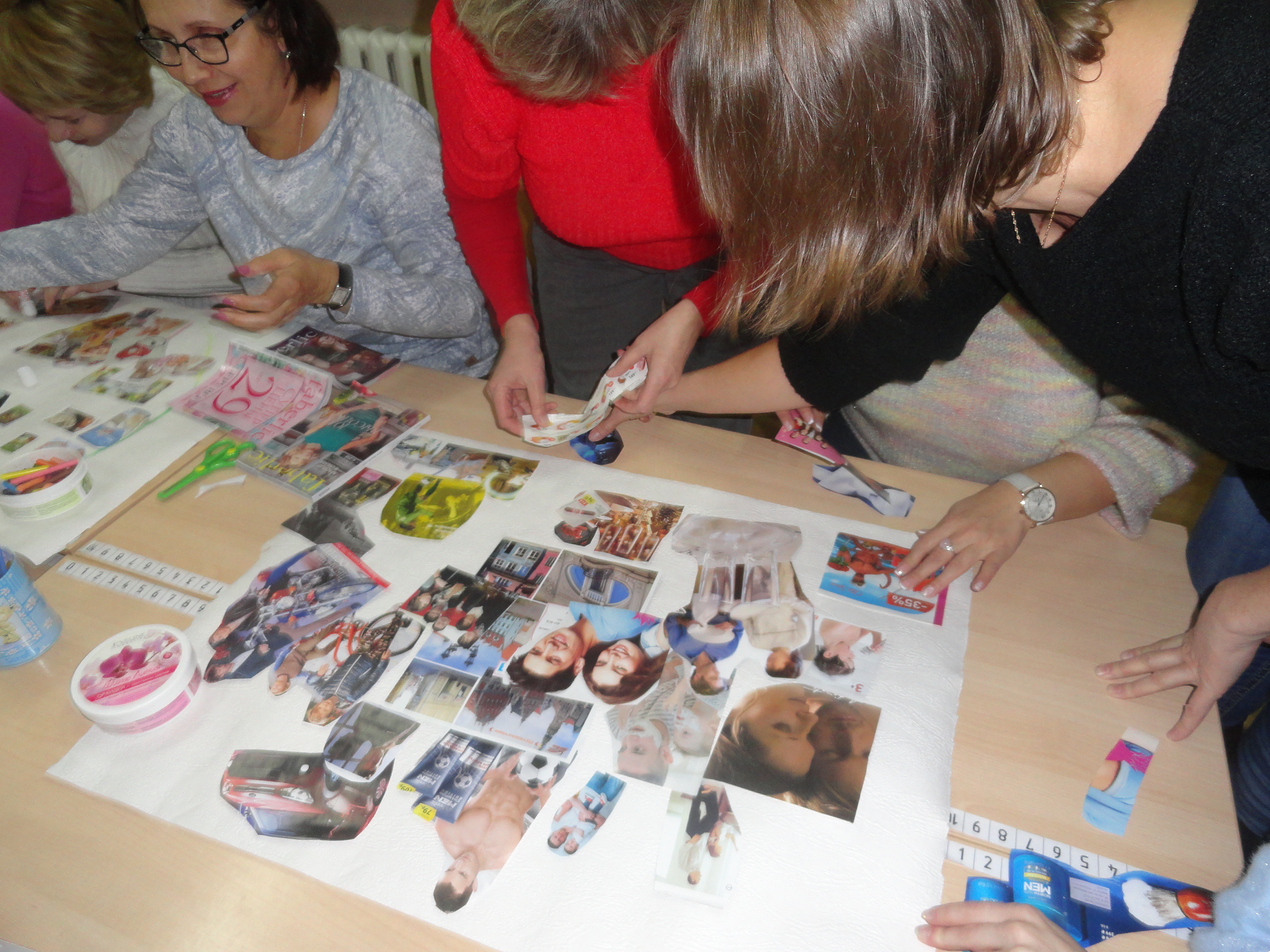 Встреча с кукольных дел мастерицей надеждой десницкой
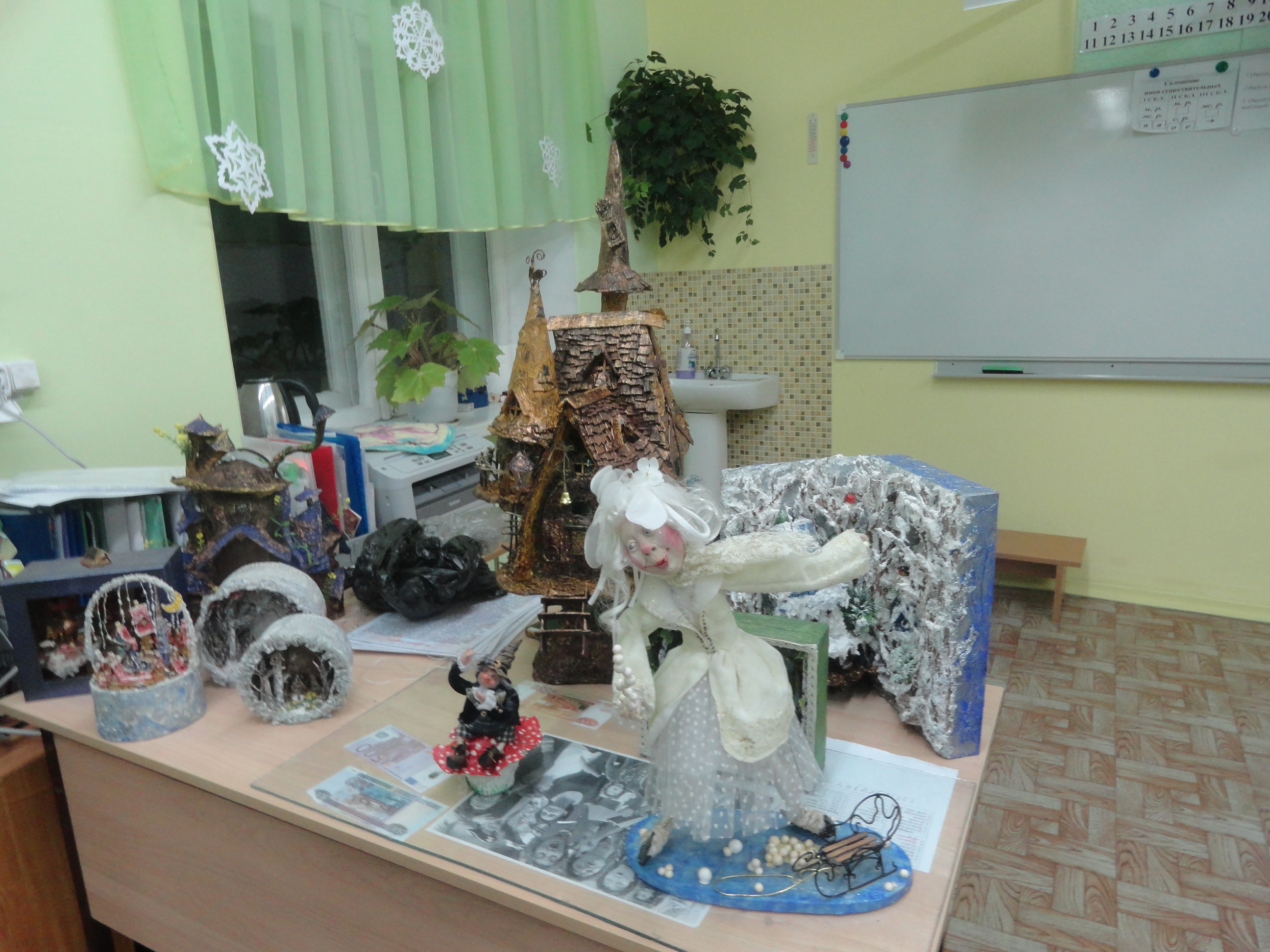 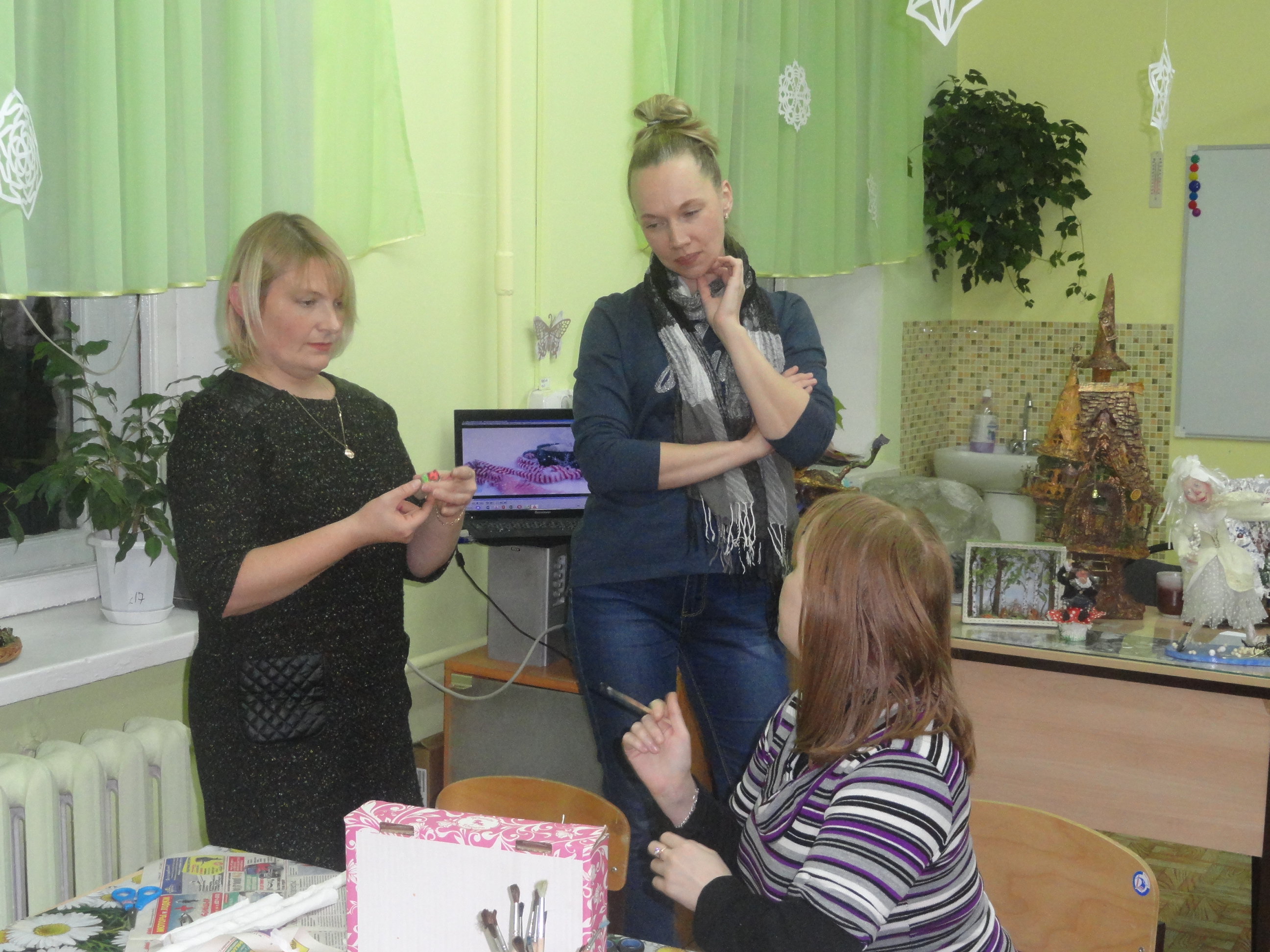 О любви…Александр Александрович Ашихмин
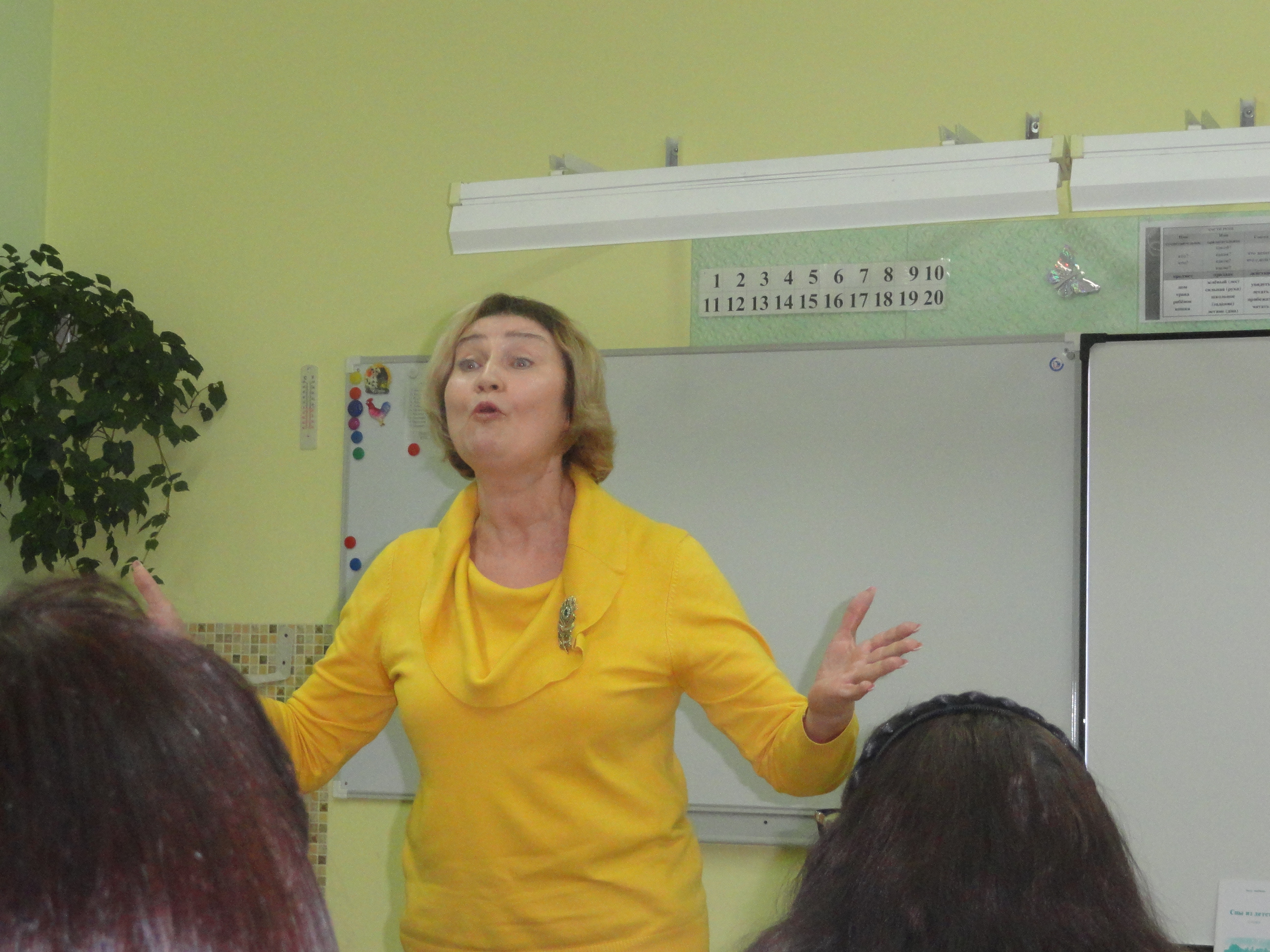 Встреча клуба – отдушина, место регулярных встреч, отдыха и подзарядки. Мы создаем среду, в которой люди получают новые ресурсы.
В настоящее время занятия клуба «Мы вместе»–это цикл ресурсных занятий для родителей, воспитывающих детей с ТМНР дошкольного возраста
Родители должны иметь максимальное количество сил и энергии, любви, здоровья, устойчивость, чтобы помогать и поддерживать своего ребенка на протяжении всей жизни. 
В этом и есть смысл работы с семьей и её поддержка.
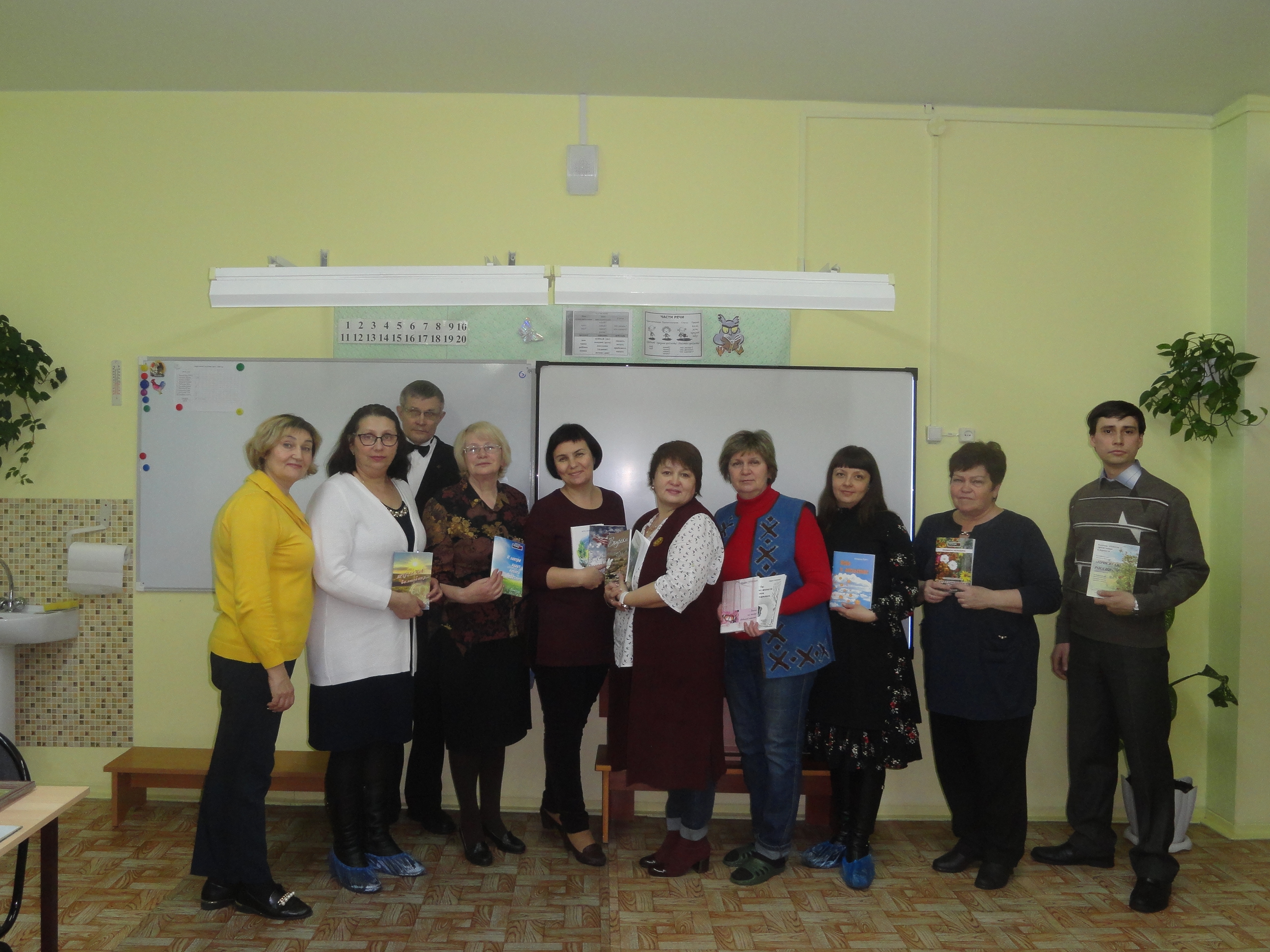 Спасибо за внимание!